Improve your surfing skills
or
How to ride the waves of positive washback
Rachel Appleby, ILSB17
Getting started ...
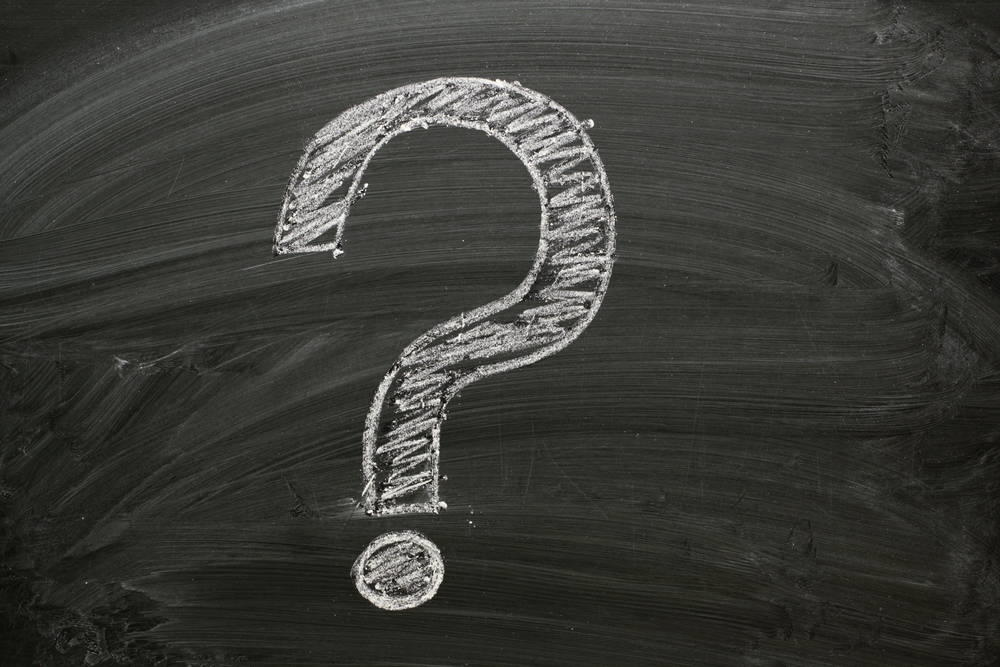 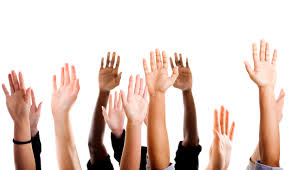 [Speaker Notes: Teach GE ? BE? Kids? 1:1? Exams?
Any pref / enjoy? 
Me and HU cit … WHY??]
Familiar?
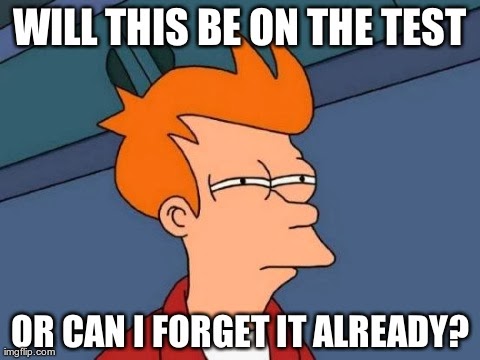 “exams”: What words come to mind?
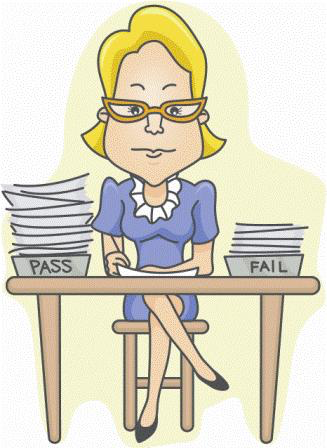 exams!
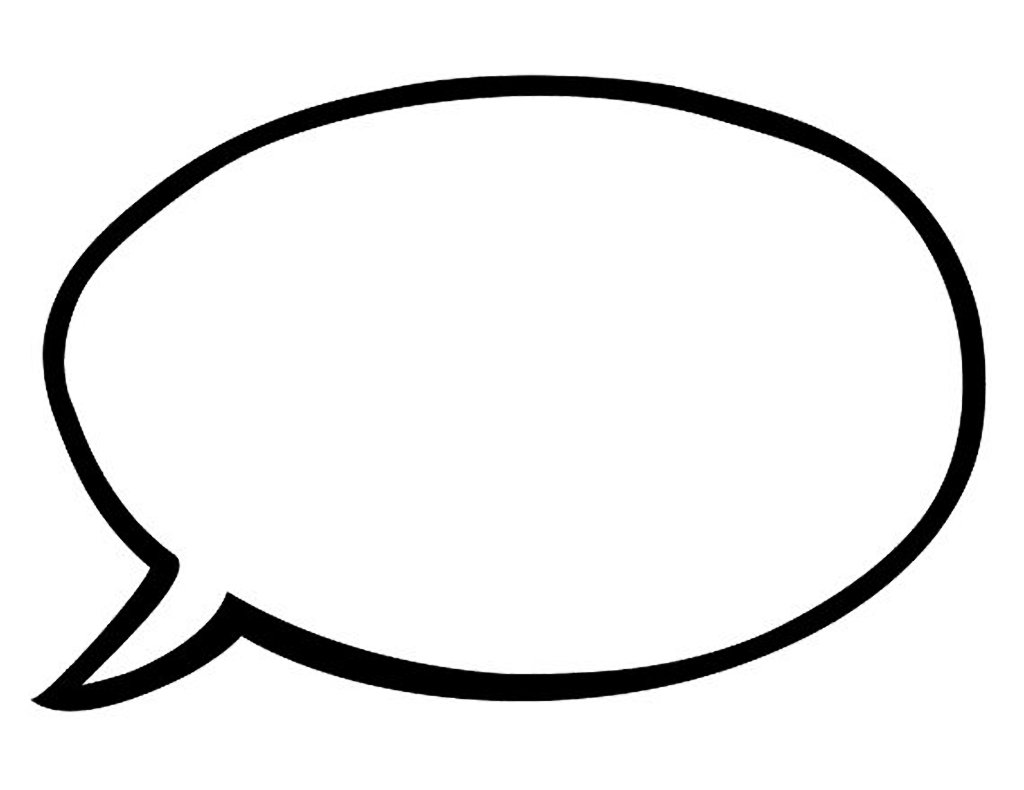 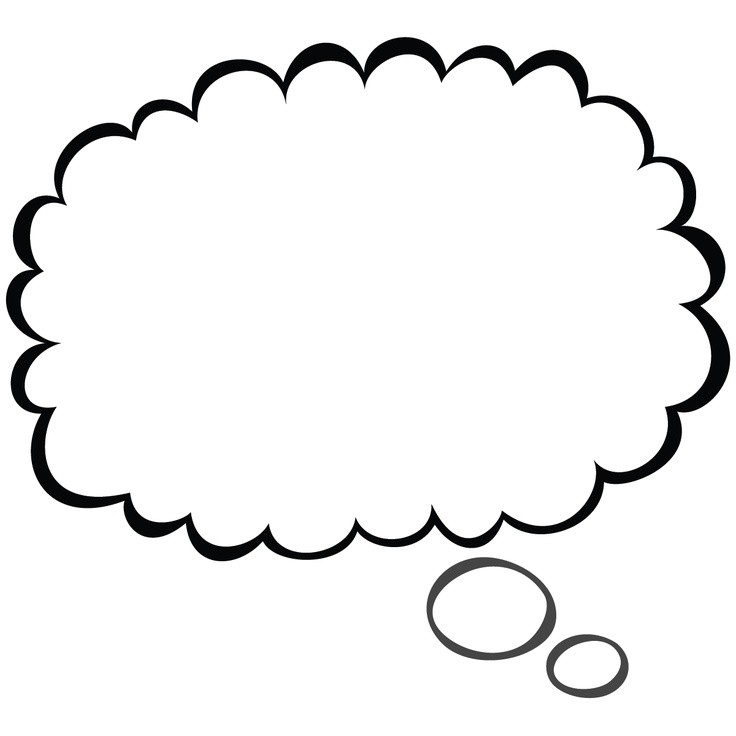 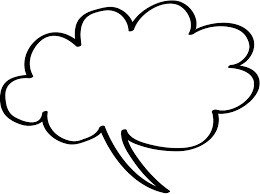 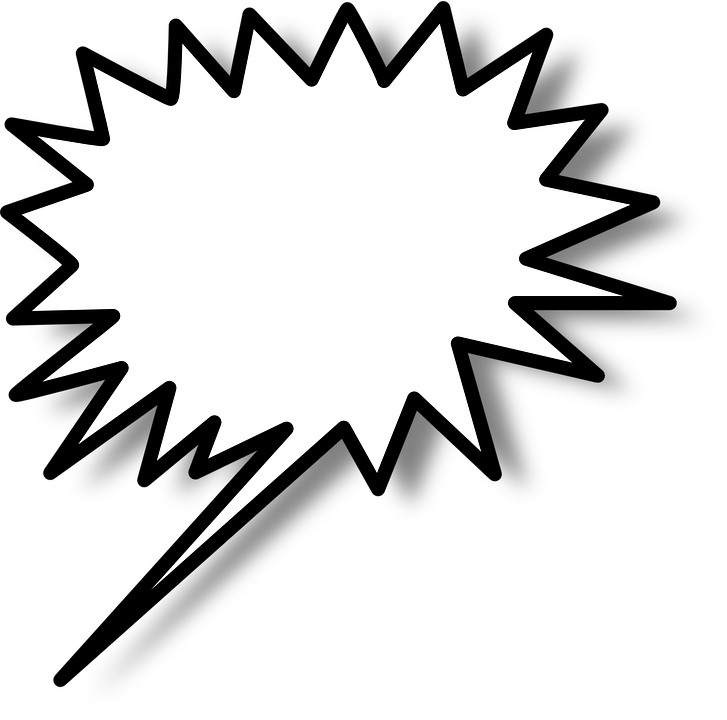 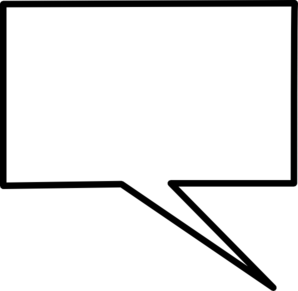 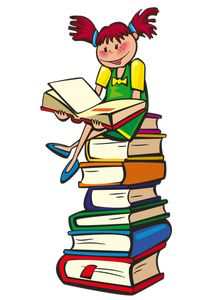 Recent reading …
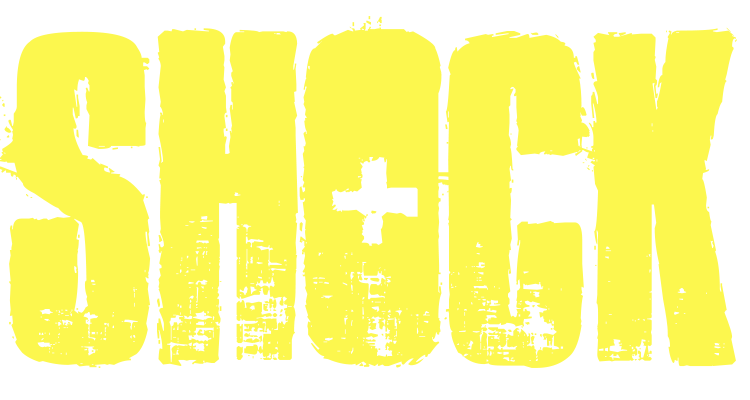 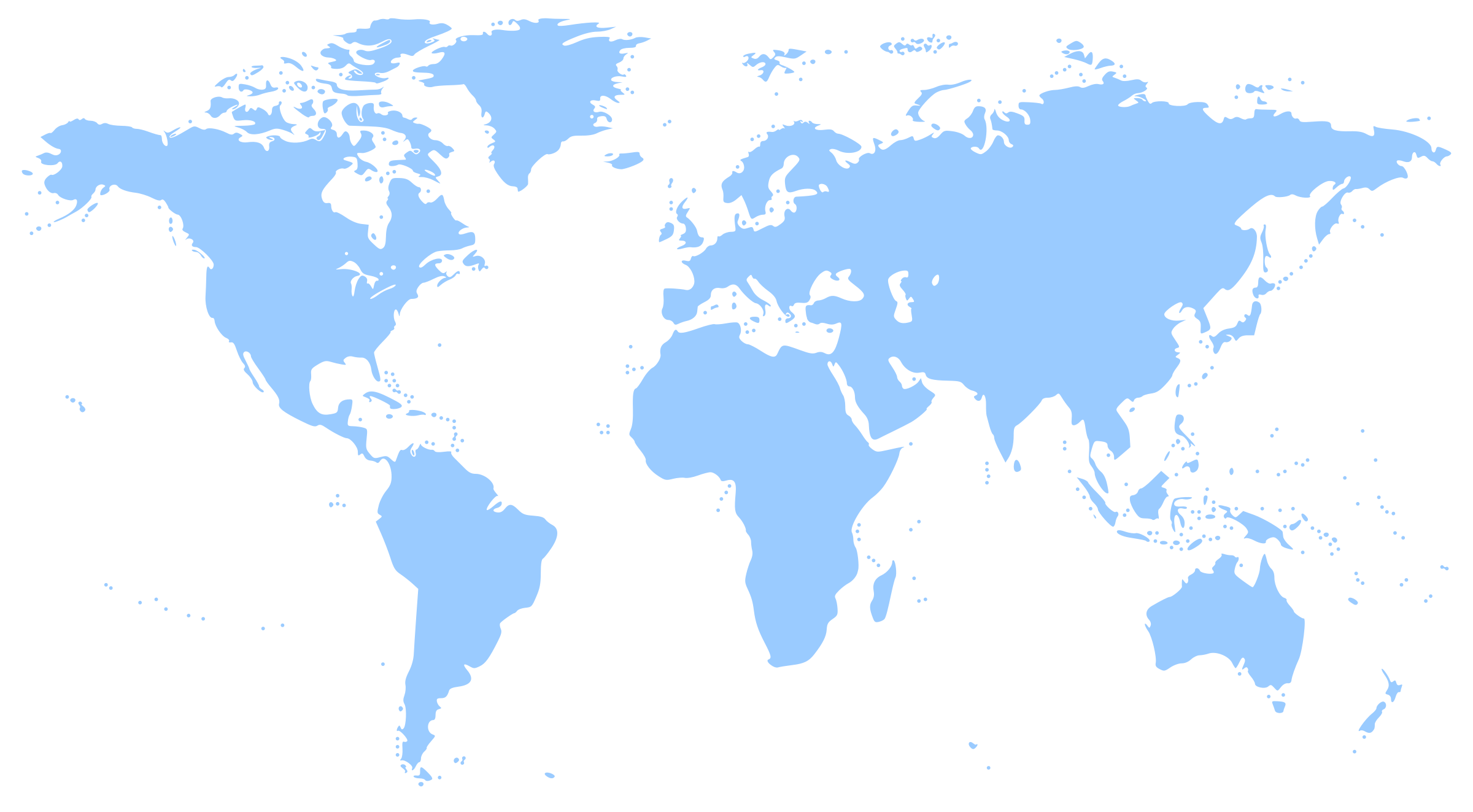 Shock story 1
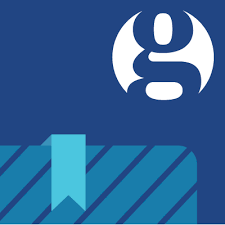 9 May 2017: Sats exam for 10-11 year olds
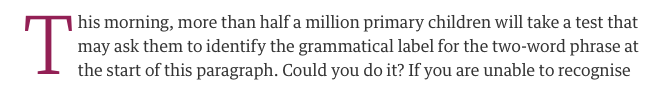 …
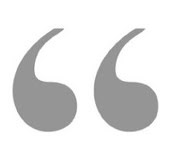 ‘terminology-itis’   

There is no evidence whatsoever that teaching kids things like subordinate clauses benefits their writing
MICHAEL ROSEN
www.theguardian.com/education/2017/may/09/fronted-adverbials-sats-grammar-test-primary
Shock story 2
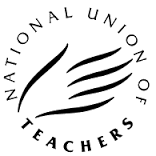 NUT Report, 2015
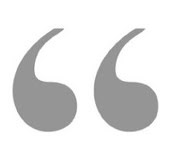 [the current exam system]
… does not foster the skills and talents that are needed in higher education or in employment or the attributes that will be valued in future citizens.
‘Exam factories? 
The impact of accountability measures on children and young people’
www.teachers.org.uk/files/exam-factories.pdf
Shock story 3
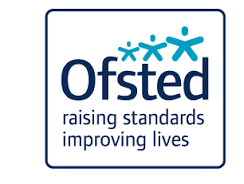 'High-stakes' testing harming teaching and learning in primary schools
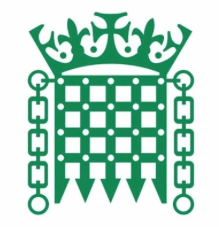 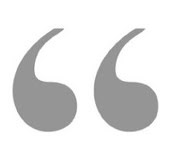 Assessment is closely linked to accountability […] results used to hold schools and teachers to account
[…] the high stakes system can negatively impact teaching and learning, leading to narrowing of the curriculum and ‘teaching to the test’, as well as affecting teacher and pupil wellbeing.
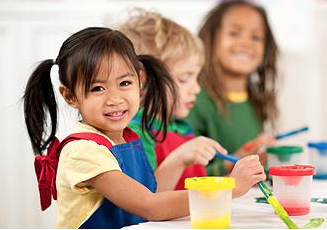 www.parliament.uk/business/committees/committees-a-z/commons-select/education-committee/news-parliament-2015/primary-assessment-report-published-16-17/
[Speaker Notes: OFSTED… school rankings, 
Ts’ jobs at stake etc
PRESSURE!!]
Shock story 4
Washback - the Effect of Assessment on Teaching & Learning
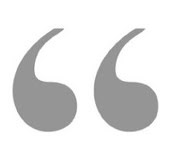 The fun has gone out of teaching …
          … hectic		… unmanageable
		… overload     	… never-ending
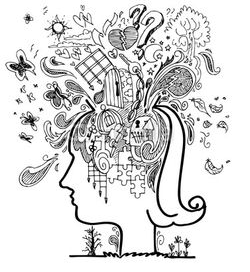 JENNI BEDFORD 
www.researchgate.net/publication/242692354_Washback_-_the_Effect_of_Assessment_on_ESOL_Teaching_and_Learning
Shock story 5
Teaching IELTS to groups of Chinese students in the UK
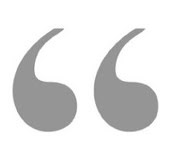 Please can we just do practice tests?
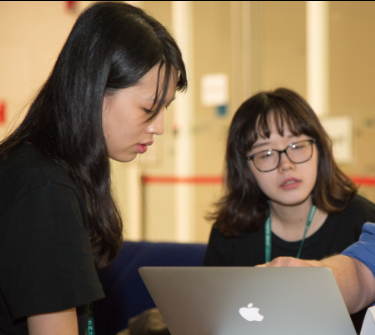 [freelance colleague]
Shock story 6
Blogpost, Theodora Papp
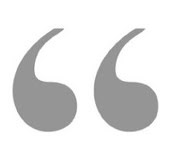 I have people come to me asking for lessons, and their exact words are ‘I want to get the B2 certificate’ NOT ‘I want to learn English’.
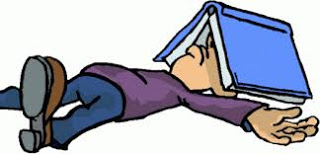 https://theodorapap.blogspot.hu
Shock story 7
Colleagues / friends in ELT / & in Hungary ...
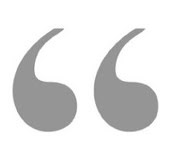 I mark leniently. My students know that. But I don’t want to be responsible for them not being able to apply for a scholarship, or continue their studies.
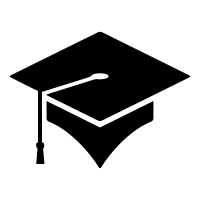 [University colleague]
…. and
Frank Furedi (aka Füredi Ferenc) – on Outcomes
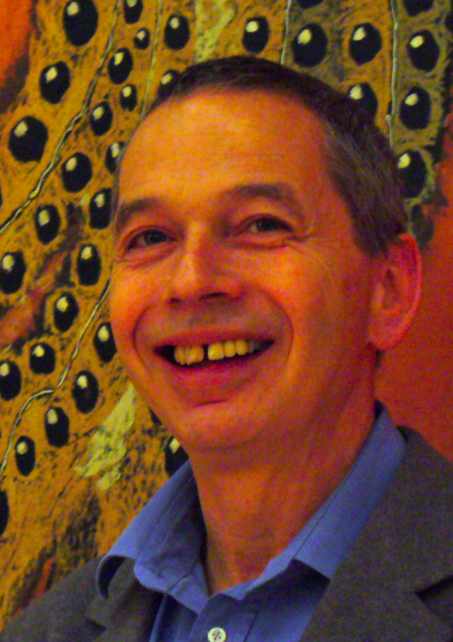 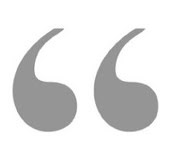 When the end acquires such significance the means becomes subordinated to it.
via Harmer 1/6/17 ILSB17, via Thornbury, via THE 2012 
www.timeshighereducation.co.uk/story.asp?storycode=421958
What students say (+/- 20)
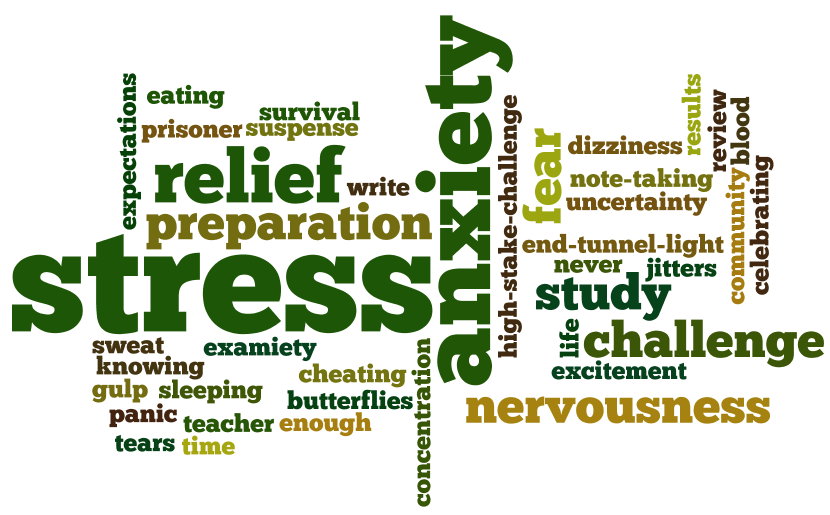 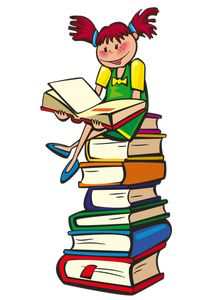 What teachers say (+/- 50)
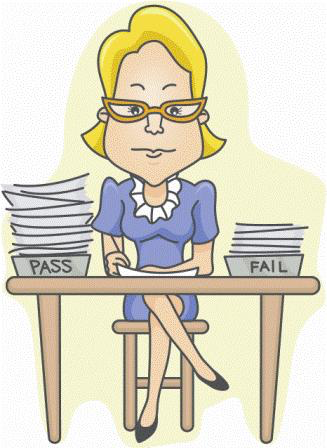 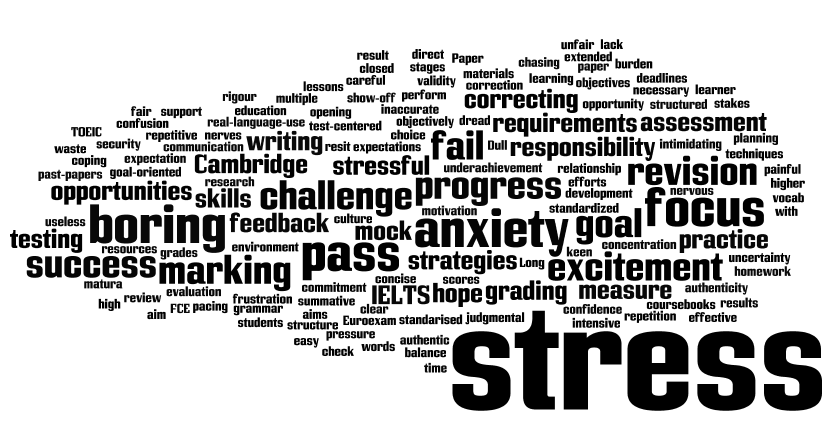 Terminology
Washback:
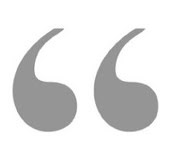 the influence of testing on teaching and learning
* see handout for many more definitions and subtleties
Kathleen Bailey, (1996). ‘Working for washback: a review of the washback concept in language testing’
Positive washback
Students are motivated … to perform well / to achieve learning goals 
T / Sts can identify areas which still need work on
T / Sts  can set learning objectives
T / Sts can keep track of progress 
When classroom activities support real-life learning, as well as test success
Based on: Kathleen Bailey, (1996). ‘Working for washback: a review of the washback concept in language testing’
Negative washback
Teachers “teach to the test”
Teachers ignore input not relevant to test 
Students only study when there is a test
There is no sync between what is taught and what is performed  
Over-test-familiarity and practice: focus on passing the test, not learning subject
Curriculum driven by assessment: high-stakes testing
Based on: Kathleen Bailey, (1996). ‘Working for washback: a review of the washback concept in language testing’
Washback – 3 dimensions
Participants (teachers / learners)
Products (course materials)
Processes (what happens in the classroom)
Based on: Kathleen Bailey, (1996). ‘Working for washback: a review of the washback concept in language testing’
Effects on the learner
Find 1 positive, 1 negative, 1 – ?? (could be both)
practising
studying
conversation practice
reading widely
listening widely
using test-taking strategies
doing extra test-prep courses
requesting guidance / FB on performance
requesting extra test prep courses or tutorials
skip classes to study for test
Based on: Kathleen Bailey, (1996). ‘Working for washback: a review of the washback concept in language testing’
Outline
more awareness of what’s at stake in test choice 
how we can address these issues
communicative exam tasks, & what they test
ideas for how to prepare students with meaningful activities  >  leading to >  exam success 
& 
ensuring we are also preparing students for ... 
further study
employment, +/or 
contributing to society
Key issues to address
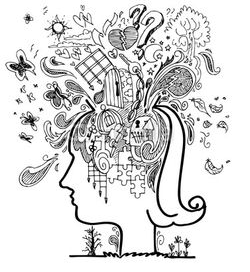 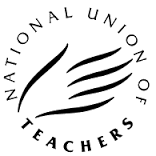 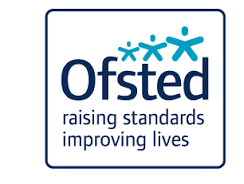 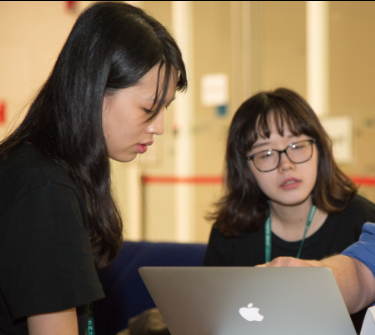 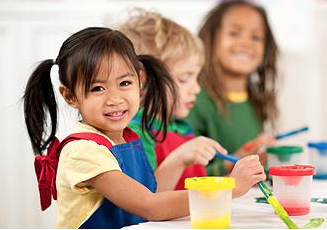 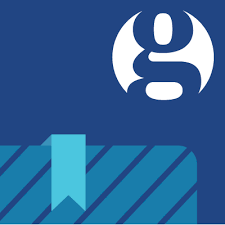 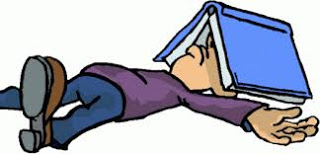 Grammar – for a meaningful purpose
Exam tasks which reflect what we do in life! 
Meaningful content – English for study / work / life
The ‘means’ of achieving success
[Speaker Notes: Terminology / skills & talents / high-stakes focus;  accountability / lack of relevance / no fun!]
Key issues to address (1/4)
Grammar * e.g.


“No smoking” vs. “ Please don’t smoke”
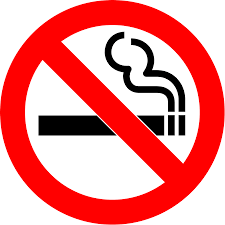 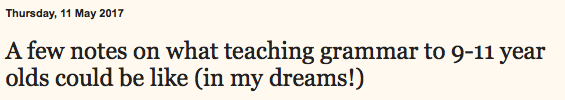 http://michaelrosenblog.blogspot.hu
* Relevant for sentence transformation exercises?
Key issues to address (2/4)
Life, e.g. 21st Century Skills
including:
complex problem solving
critical thinking
co-ordinating with others
emotional intelligence
etc.
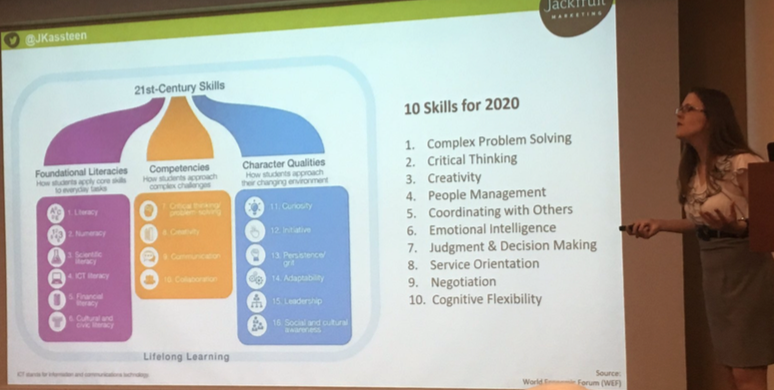 JACQUELINE KASSTEEN (#eaquals2017Riga) @JKassteen
Key issues to address (3/4)
Meaningful content, i.e. ensuring we are also preparing students for ... 

further study
employment, +/or 
contributing to society
Key issues to address (4/4)
The “means” – Frank Furedi on Outcomes
Ensuring classroom exam preparation / activities are relevant and valuable in themselves, as well as for achieving success
What makes a good test / exam?
focuses on a single skill 
measures the performance of doing sth through language 
uses a task-based approach
defines and limits criteria [criterion-referenced; using language to communicate meanings]  
reflects and encourages good classroom practice
KEITH MORROW
[Speaker Notes: single skill (i.e. don’t mix reading &writing)
measures the perf [e.g. use CEFR can-do ]
TBL, ie sts carry out a task [e.g. neg’g meaning)  
defines +limits crit. [crit-ref’d; i.e. how well st can use lang to comm'te meanings]  
good c’rm practice [ = spec ref. washback]]
... And if an exam is good, ...
students enjoy the tasks in their own right
the tasks reflect real-world language needs
the exam provides good teaching material
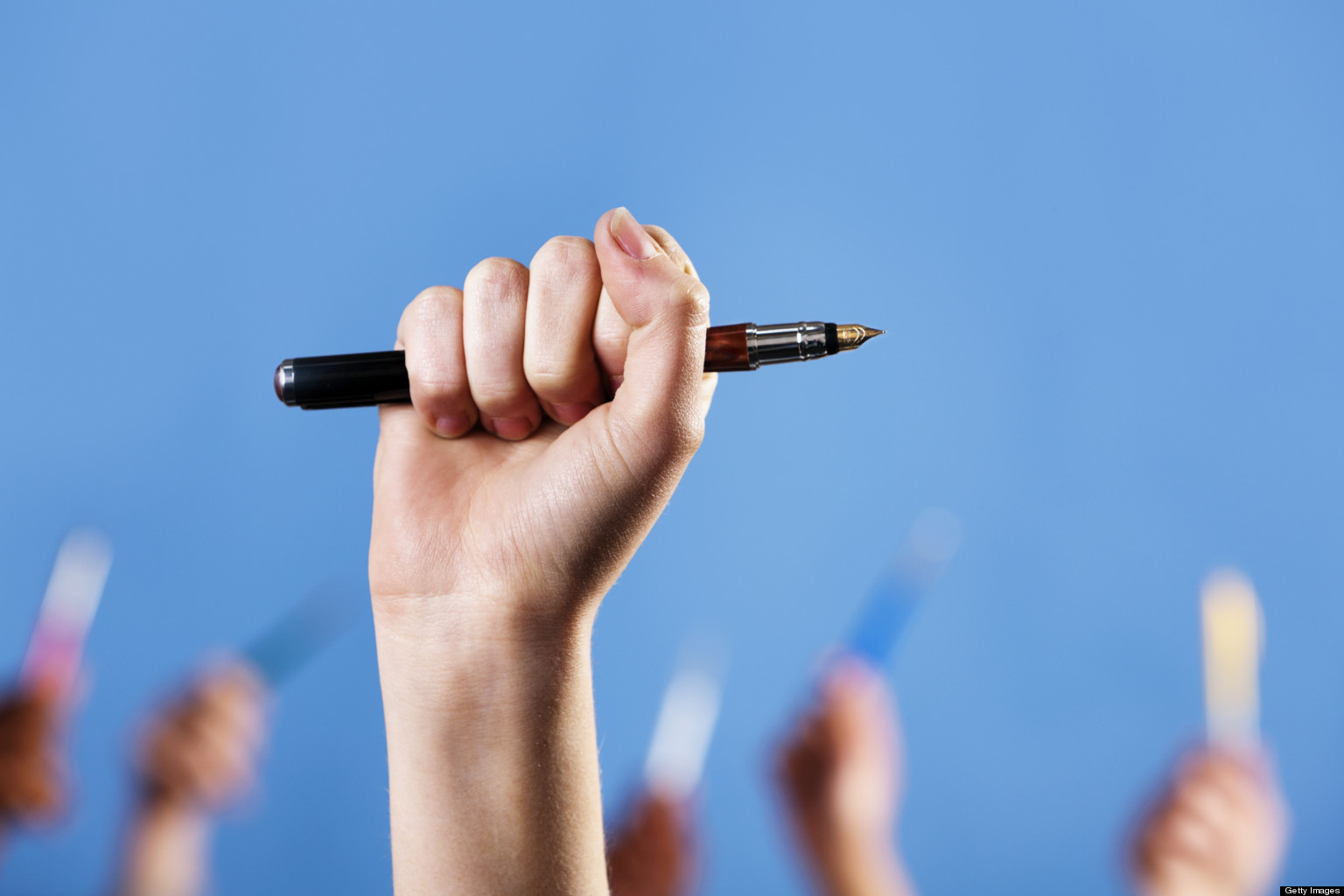 “… creating an exam for teachers, by teachers”
JIM SCRIVENER
Euroexam – sample speaking item
Euroexam Level B2 – SPEAKING – Transactional Dialogues, Task Three
You have to arrange a meeting to discuss something with a colleague.  Suggest a meeting tomorrow at 3pm, in room 671.
You are in a hospital and are looking for the x-ray department.  Stop a nurse in the corridor and ask for directions.
You have had a drink at a café.  You are in a hurry to leave. Ask the waiter for the bill.
[Speaker Notes: Interlocutor: Actually, I’m busy tomorrow afternoon. What about 10 o’clock tomorrow morning instead?
Interlocutor: I’m afraid it’ll be a few minutes, we’re rather busy. 	
Interlocutor: Yes. You need to go down to the end of the corridor, turn left and then left again. It’s the first door on the right. Shall I ask someone to take you there?]
Euroexam – sample speaking item
Euroexam Level B2 – SPEAKING – Transactional Dialogues, Task Three
You have to arrange a meeting to discuss something with a colleague.  Suggest a meeting tomorrow at 3pm, in room 671.
A  What language / skills is this task testing?
B  What activities could you do in the classroom to help prepare students for this?
Euroexam – sample speaking item
Euroexam Level B2 – SPEAKING – Transactional Dialogues, Task Three
You have to arrange a meeting to discuss something with a colleague.  Suggest a meeting tomorrow at 3pm, in room 671.
A  What language / skills is this task testing?
Ability to identify the situation (in/formal)
… to say something appropriate
… to respond (very briefly) to interlocuter’s comment
Familiarity with everyday English in typical settings
Ability to solve a small problem quickly and simply
[Speaker Notes: MARKING CRITERIA: 
Range & Accuracy; Fluency & Coherence; Pronunciation; Communication strategies]
Euroexam – sample speaking item
Euroexam Level B2 – SPEAKING – Transactional Dialogues, Task Three
You have to arrange a meeting to discuss something with a colleague.  Suggest a meeting tomorrow at 3pm, in room 671.
B  What activities could you do in the classroom to help prepare students for this?
Audio text: Who are the speakers? Where are they?
Rewrite conversation – more or less formal  
Choose a picture with 2 people. Write a 5-line dialogue;         swap / mix up / match / compare / etc.  
Give just one side of dialogue; students write other side
Handout 3 x 3-line dialogues, jumbled. Students group, & order.
Look at the 3-line dialogues: underline stressed words
Exam preparation with a coursebook?
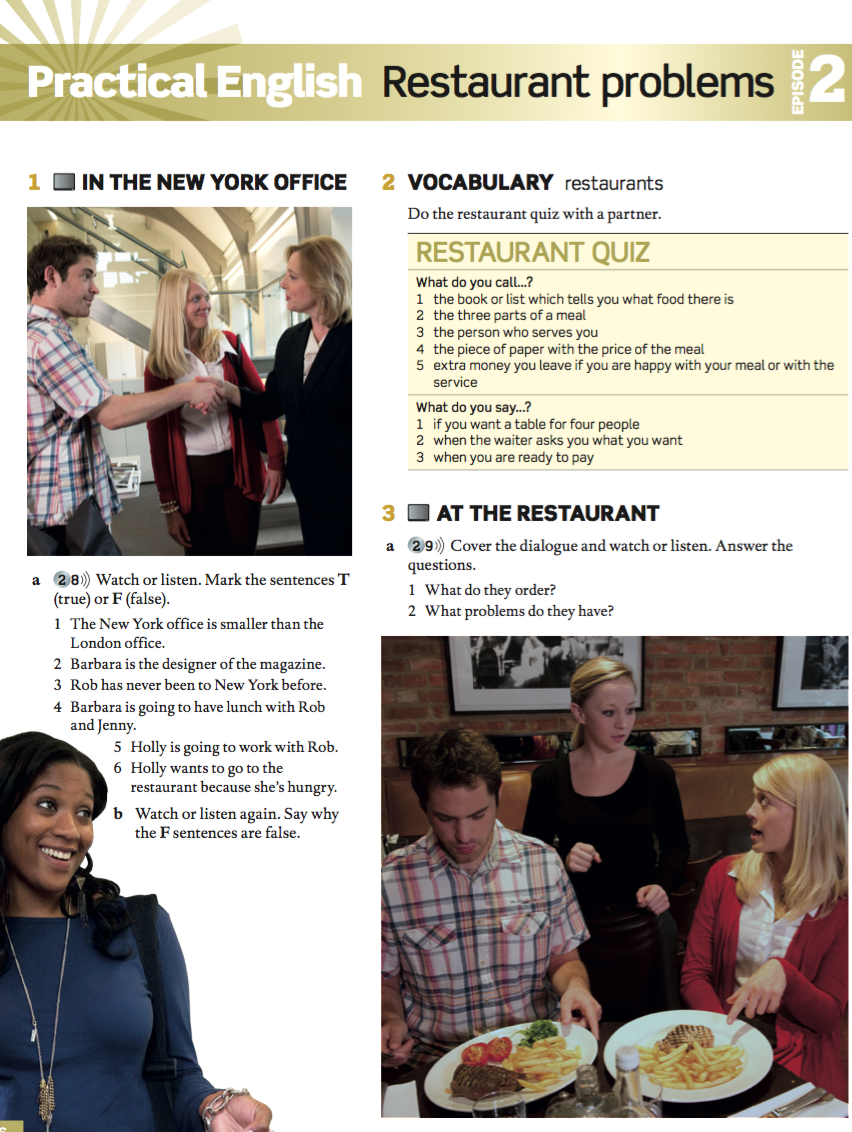 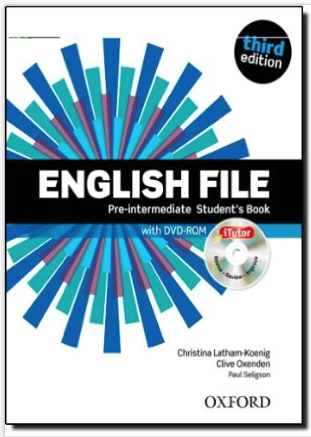 OUP English File 3rd edition: Pre-intermediate (2012)
Exam preparation with a coursebook?
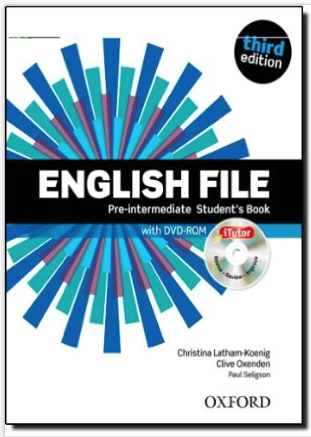 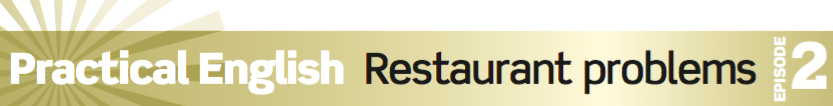 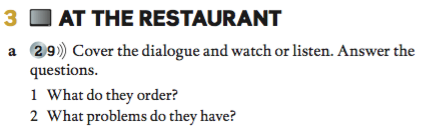 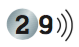 Waitress	Are you ready to order? 
Jenny	Yes, please. 
W:	Can I get you something to start with? 
Jenny	No, thank you. I’d like the tuna with a salad.
W:     And for you, sir?
Rob   I’ll have the steak, please. 
W:     Would you like that with fries, or a baked potato? 
Rob   Fries, please. 
W:     How would you like your steak? 
Rob   Well done.
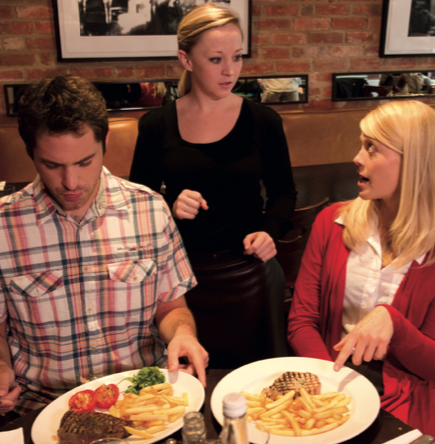 OUP English File 3rd edition: Pre-intermediate (2012)
Exam preparation with a coursebook?
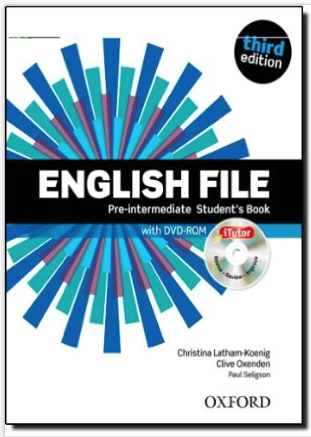 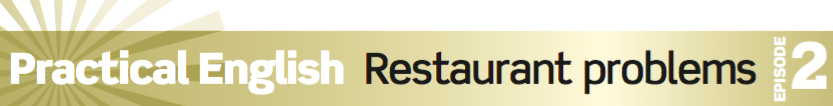 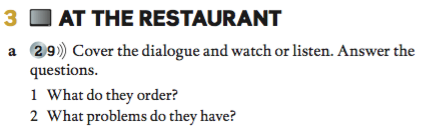 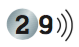 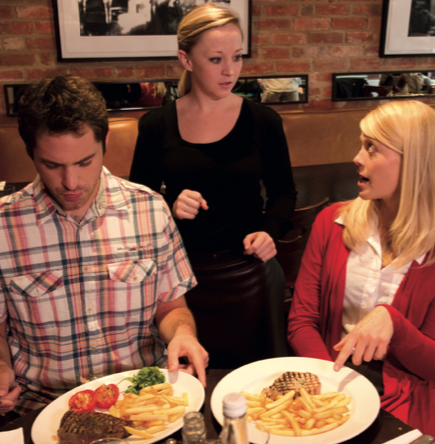 […]
W:       The tuna for you ma’am, and the steak for you, sir.
Jenny  I’m sorry, but I asked for a salad, not fries.
W:       No problem. I’ll change it.
Rob     Excuse me.
W:       Yes, sir?
Rob     Sorry, I asked for my steak well done and this is rare.
W:       I’m really sorry. I’ll take it back to the kitchen.
OUP English File 3rd edition: Pre-intermediate (2012)
Exam preparation with a coursebook?
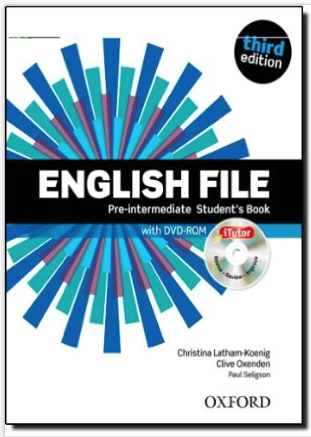 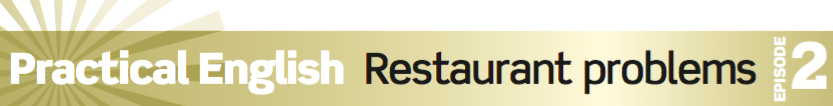 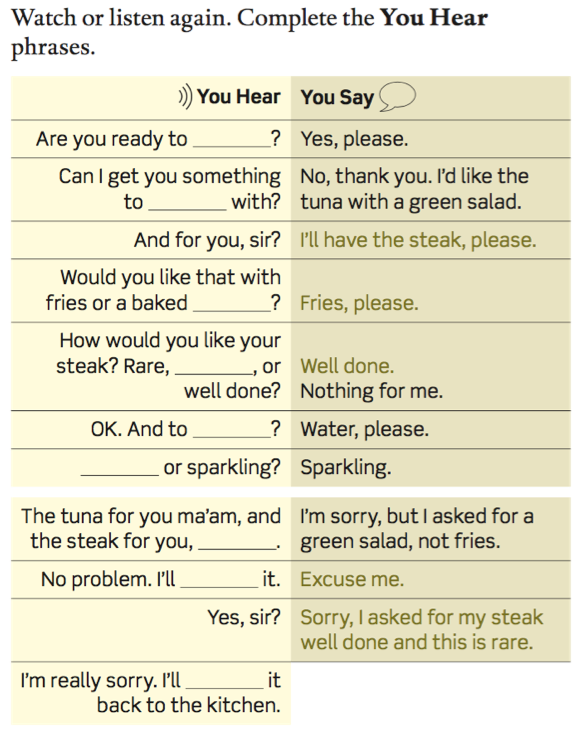 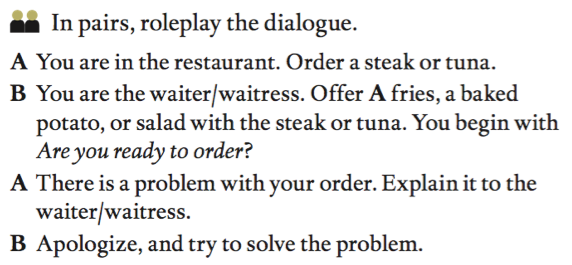 OUP English File 3rd edition: Pre-intermediate (2012)
Euroexam – sample tasks
Look at one of the other sample tasks on the handout: 
	Speaking: Picture Story (B2) 
	or 
	Listening: Making Notes (B1)
A  What language / skills is this task testing?
B  What activities could you do in the classroom to help prepare students for this?
Euroexam – sample speaking item
Euroexam Level B2 – SPEAKING – Picture Story, Task Two
The story starts like this: “As usual on Mondays, Tim’s alarm clock went off at 7 o’clock.”
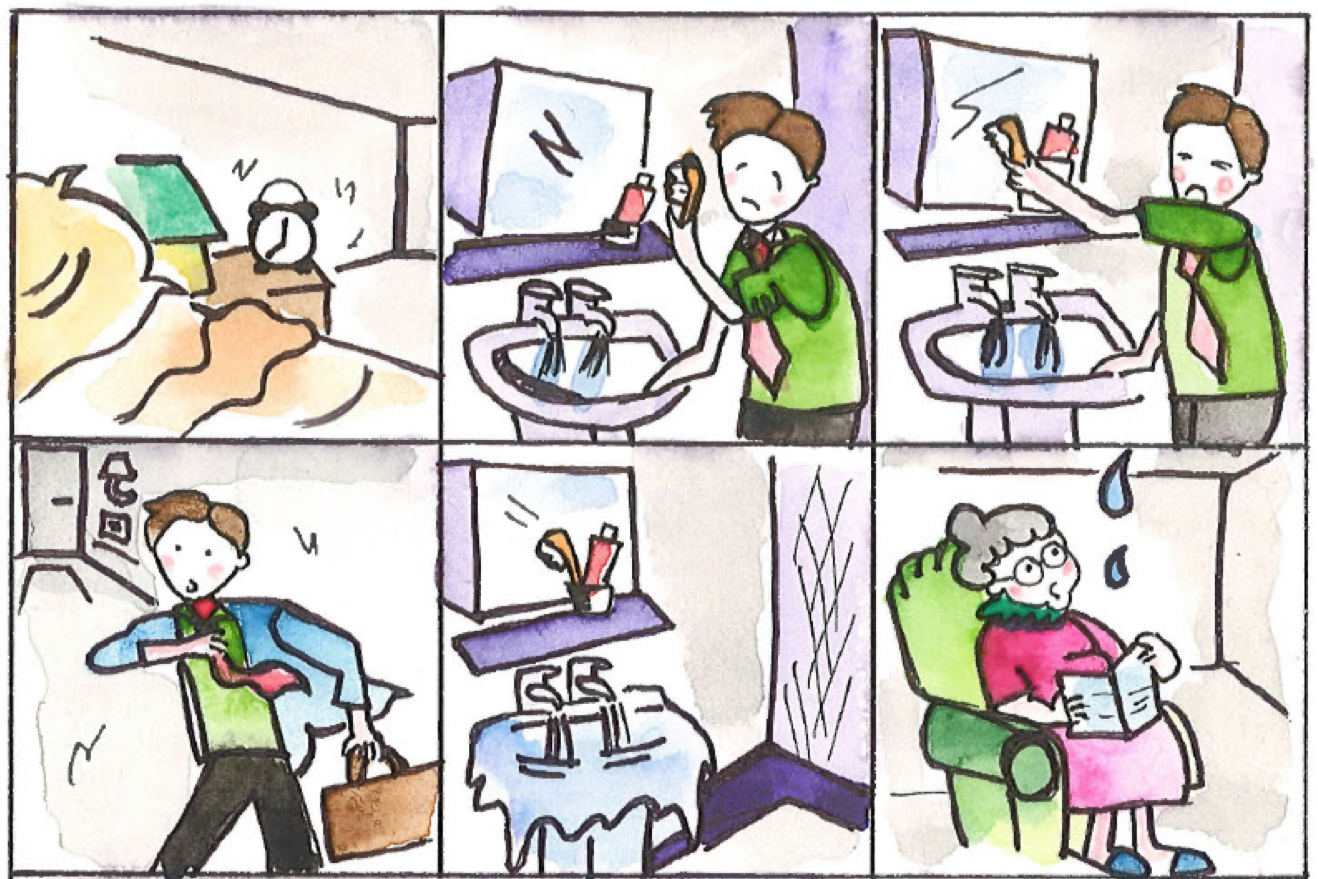 (+ 6 more pictures, not included here)
Euroexam – sample speaking item
Euroexam Level B2 – SPEAKING – Picture Story, Task Two
The story starts like this: “As usual on Mondays, Tim’s alarm clock went off at 7 o’clock.”
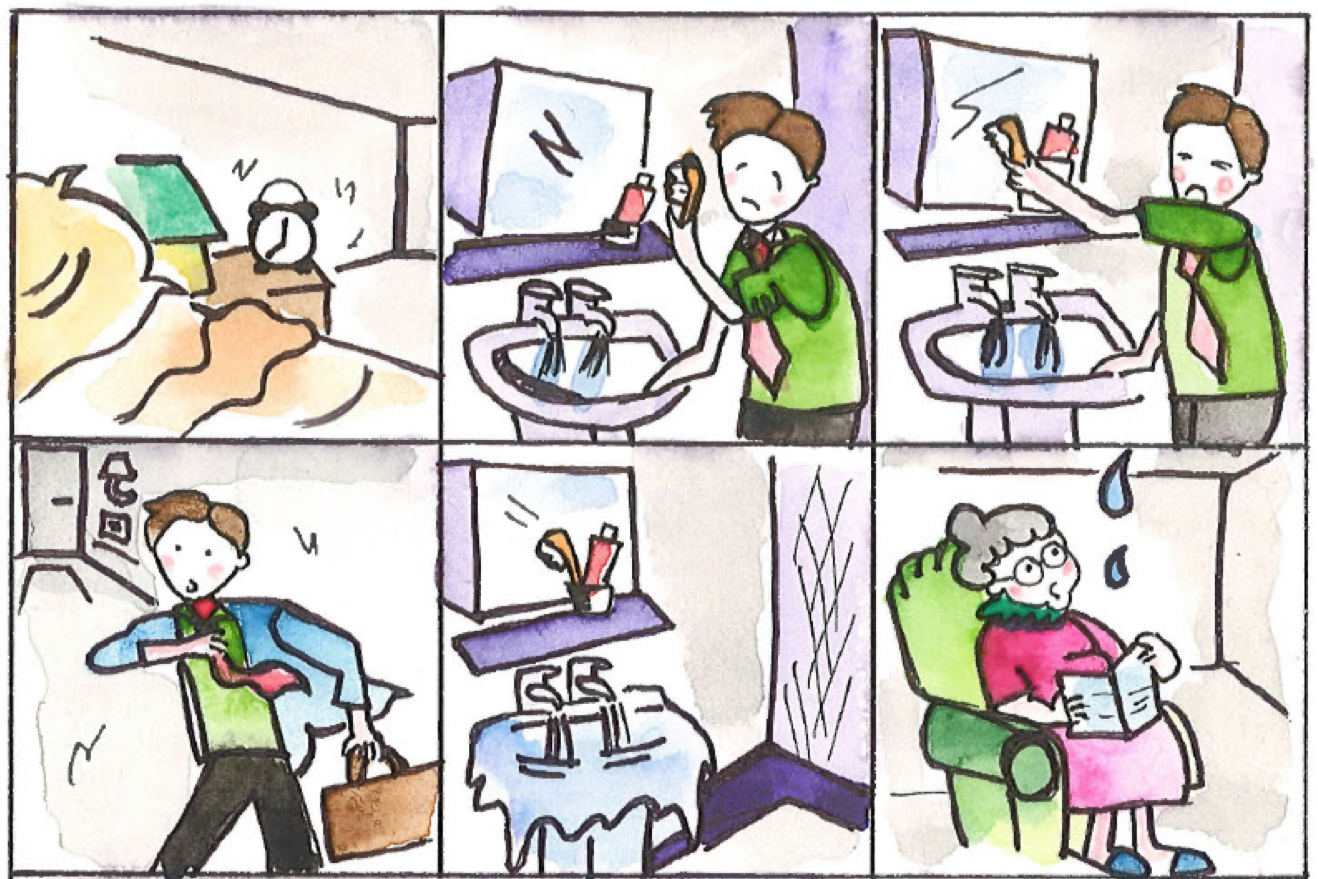 A  What language / skills is this task testing?
B  What activities could you do in the classroom to help prepare students for this?
Euroexam – sample speaking item
Euroexam Level B2 – SPEAKING – Picture Story, Task Two
The story starts like this: “As usual on Mondays, Tim’s alarm clock went off at 7 o’clock.”
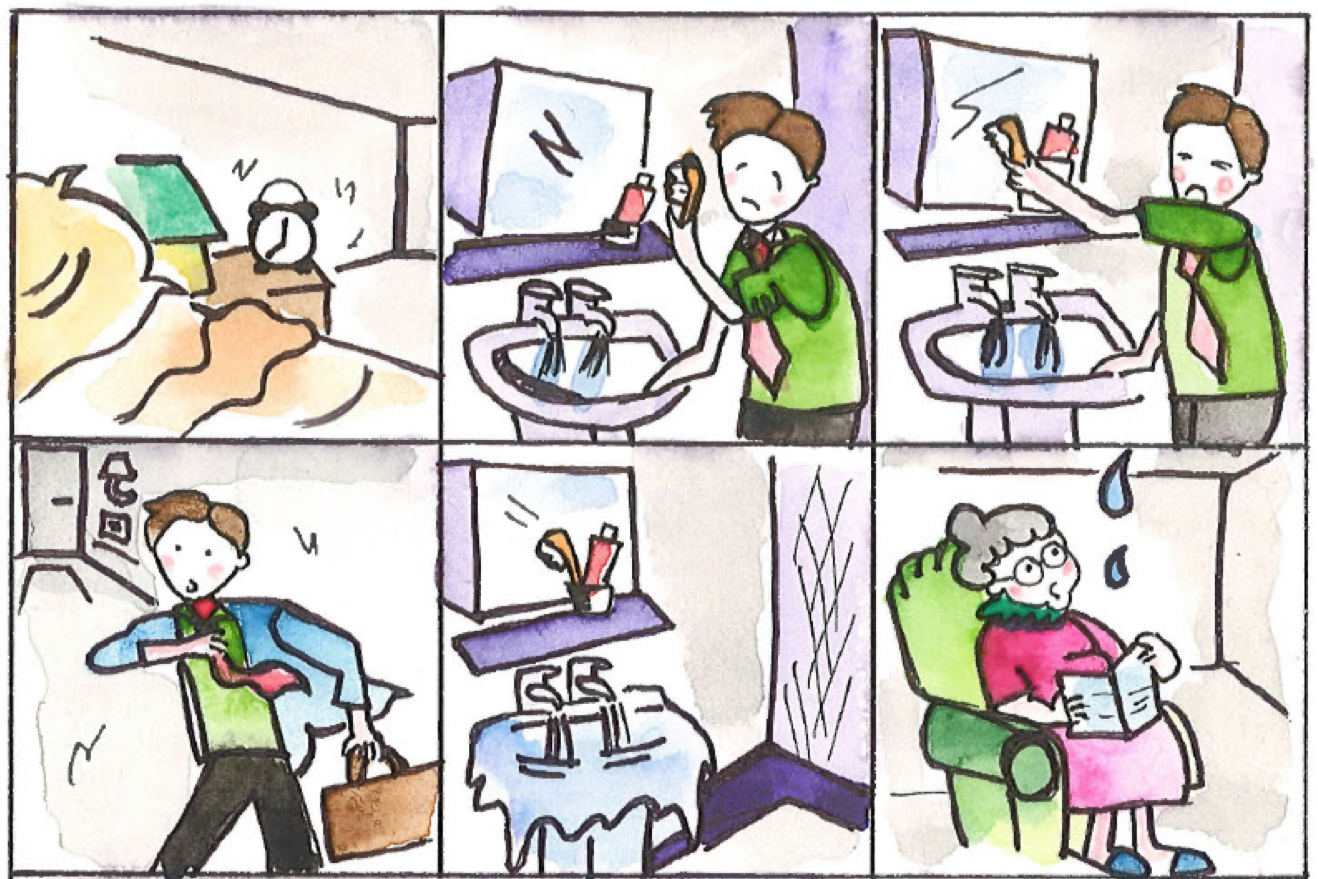 A  What language / skills is this task testing?
Ability to produce continuous speech with a cohesive, logical story
Use of appropriate past tenses
Use of linking words
Use of descriptive language
NB: Students should not read from notes; they should focus on the story, not individual pictures
Euroexam – sample speaking item
Euroexam Level B2 – SPEAKING – Picture Story, Task Two
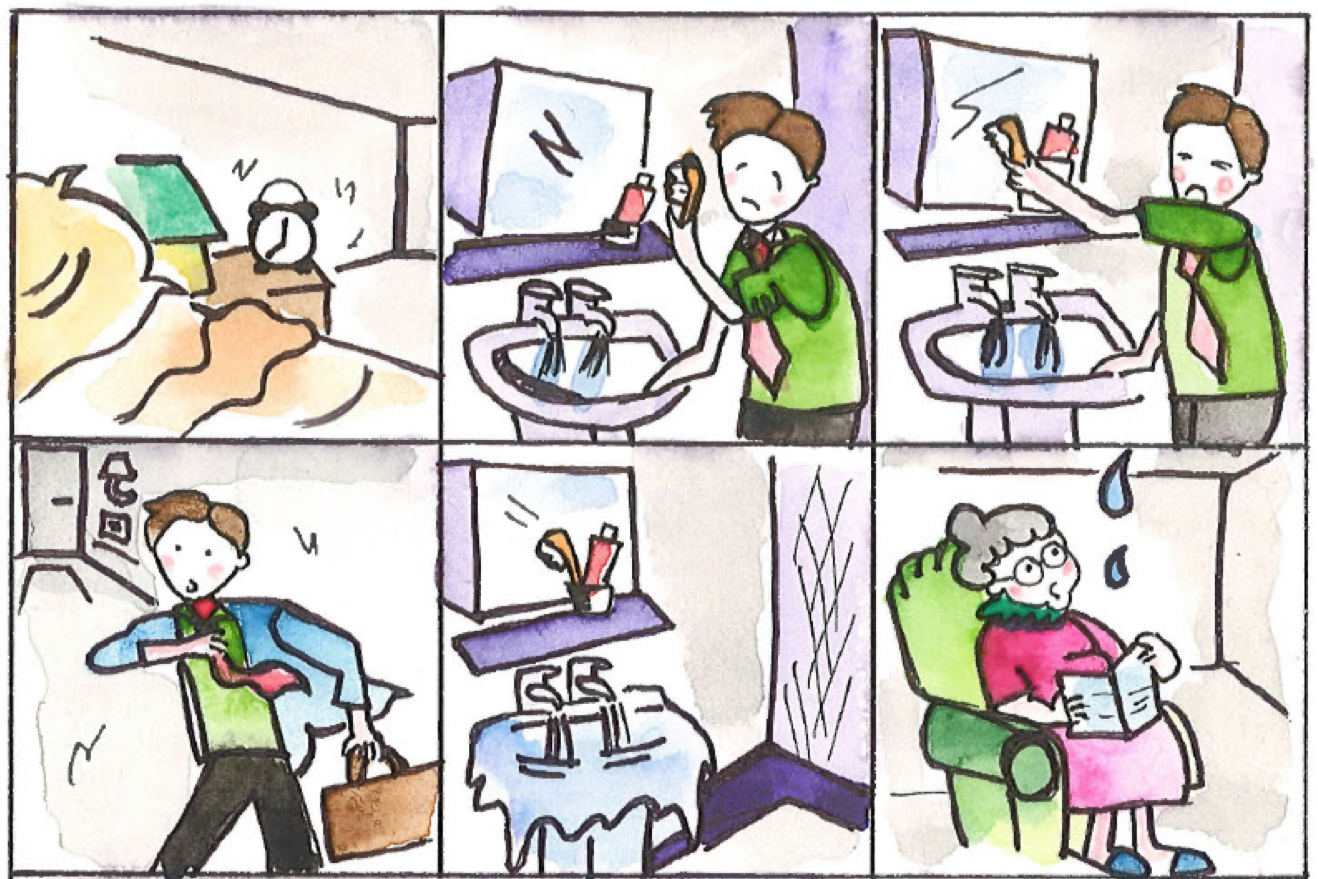 B  Activities to help prepare students:
Use any (series of) pictures; encourage students to invent a story
Before / after stories (1 picture); compare
Give students 5 words: make a story
Round-the-class stories
Groups get set of linking words: in turn, add to story & use word
‘consequences’: group stories, line by line
Re-order jumbled stories
Euroexam – sample listening item
Euroexam Level B1 – LISTENING – Making Notes, Task Two
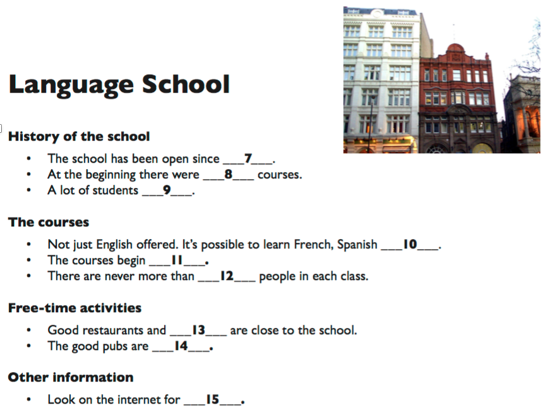 Euroexam – sample listening item
Euroexam Level B1 – LISTENING – Making Notes, Task Two
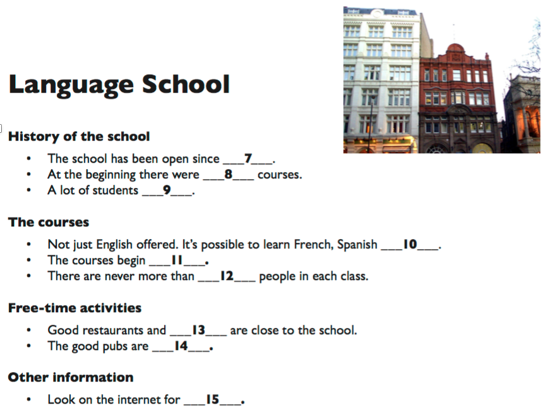 A  What language / skills is this task testing?
Listening for key information
Being tolerant of not understanding every word
Euroexam – sample listening item
Euroexam Level B1 – LISTENING – Making Notes, Task Two
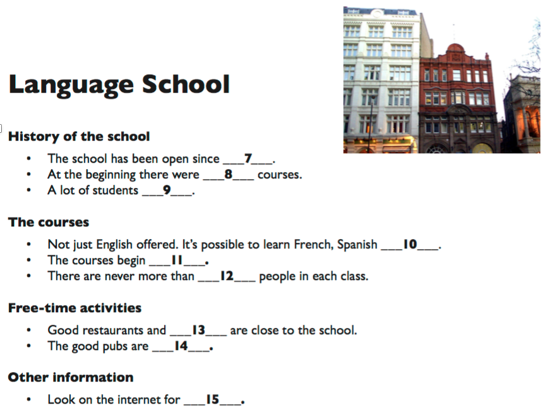 B  Activities to help prepare students:
Hand out text title +/or picture: students predict content
Sts guess missing information; listen to check
Discuss abbreviations, e.g. information, about, including, etc. 
Underline words probably stressed in text; listen to compare 
Hand out complete text: sts underline key info; compare
www.euroexam.com/exam-preparation-classroom-activities
Exam prep – classroom activities
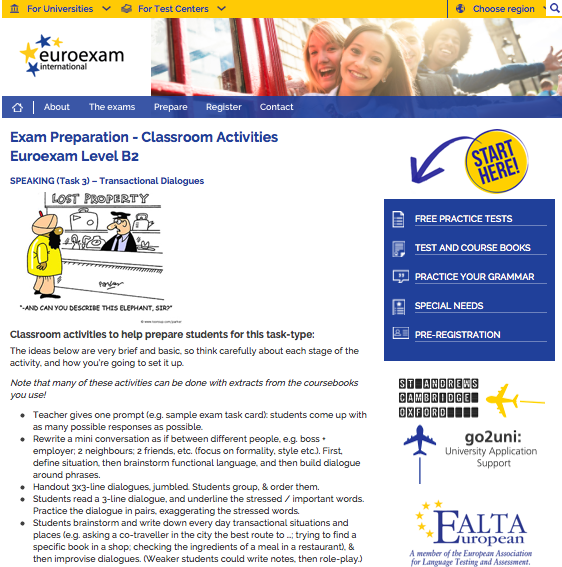 www.euroexam.com/exam-preparation-classroom-activities
Exam preparation with a coursebook
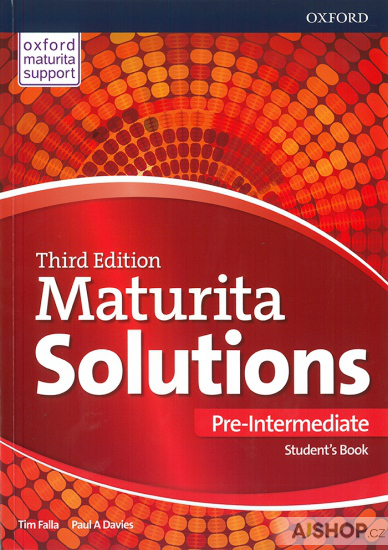 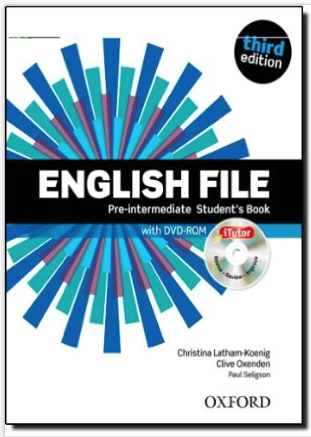 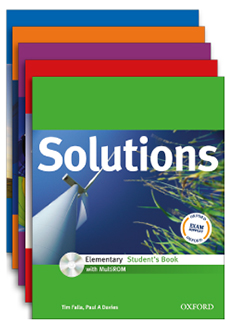 https://elt.oup.com/events/cz/maturita_solutions_day?cc=cz&selLanguage=cs&mode=hub&WT.ac=cz_solutions_day_event_apr_2017  Praha 7/6, Brno 13/6
To summarise:
Focus on tasks which reflect real-world language needs
Use coursebook material to support exam prep
Prepare students for
further study 
work 
contributing to society
Students will enjoy the tasks in their own right!
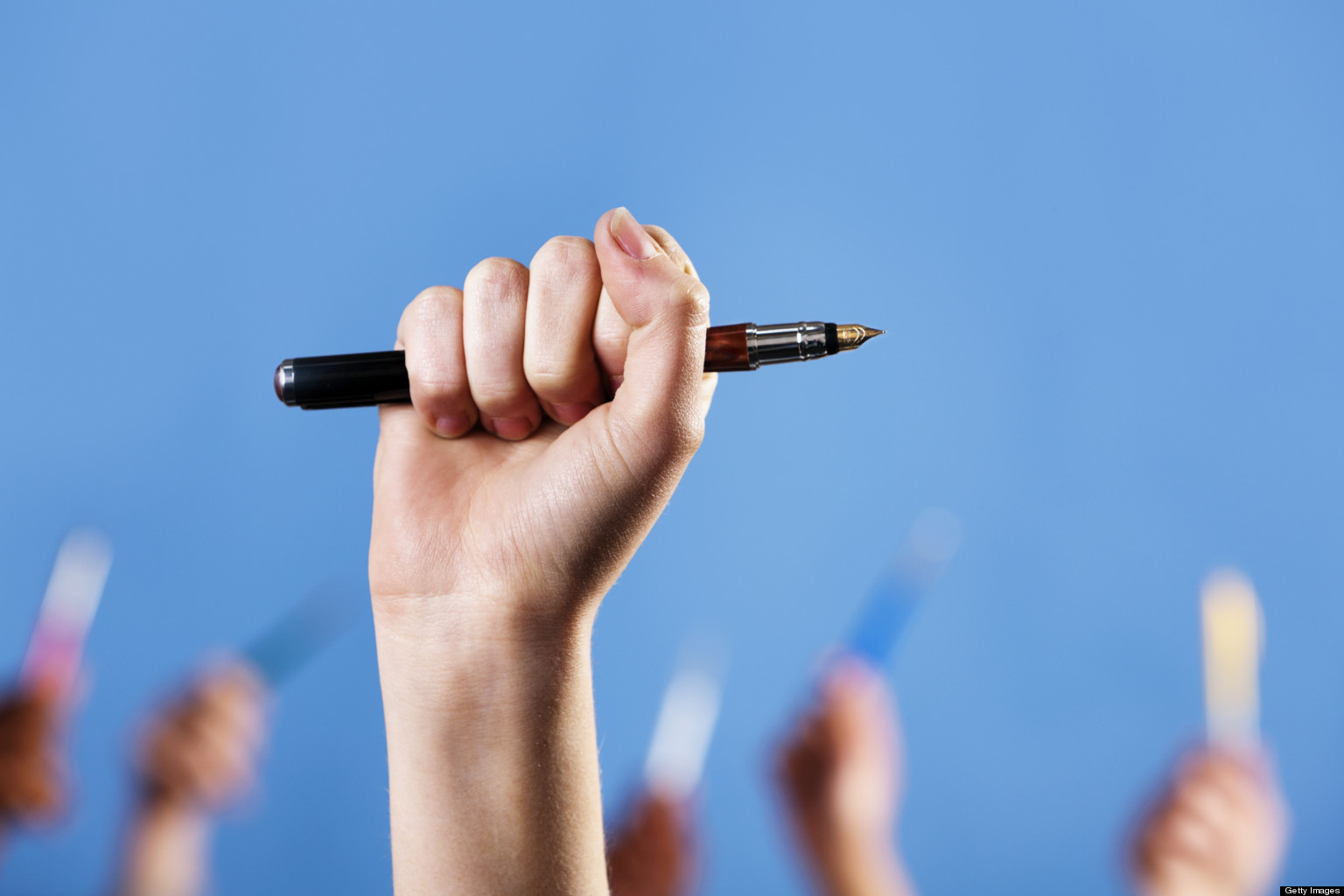 [Speaker Notes: Terminology / skills & talents / high-stakes focus;  accountability / lack of relevance / no fun!]
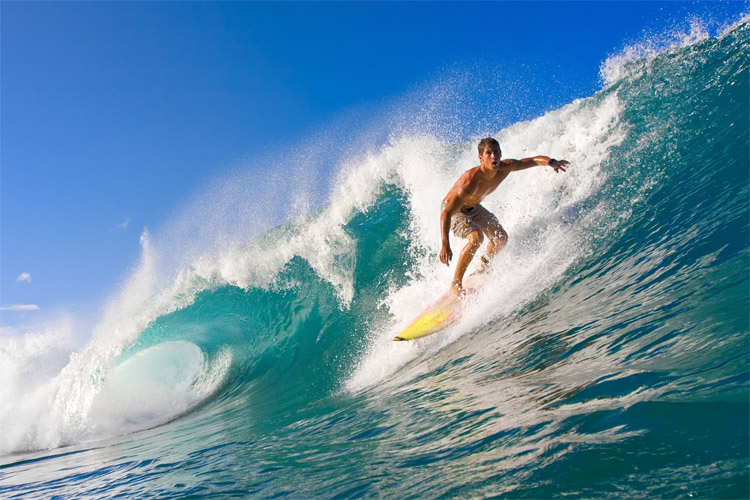 To summarise,
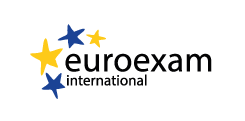 [Speaker Notes: Terminology / skills & talents / high-stakes focus;  accountability / lack of relevance / no fun!]
Bibliography / References
Bachman, L. & A. Palmer. (1996). Language Testing in Practice. Oxford: Oxford University Press https://octovany.files.wordpress.com/2013/12/language-testing-in-practice-bachman-palmer.pdf
Bailey, K.M. (1996). ‘Working for washback: a review of the washback concept in language testing’: http://ltj.sagepub.com/content/13/3/257  
Bedford, J. (2003). ‘Washback – the Effect of Assessment on ESOL Teaching and Learning’: www.researchgate.net/publication/242692354_Washback_-_the_Effect_of_Assessment_on_ESOL_Teaching_and_Learning 
Füredi, F. (2012). ‘The Unhappiness Principle’:
www.timeshighereducation.co.uk/story.asp?storycode=421958 
Hutchings, M. (2005). ‘Exam factories: The impact of accountability measures in children and young people’: www.teachers.org.uk/files/exam-factories.pdf 
Pap, T. (2017). ‘Exams, exams, exams’: https://theodorapap.blogspot.hu  
Morrow, K. (1991). ‘Evaluating communicative tests’. In: Anivan, S. (Ed.), Current Developments in Language Testing. RELC, Singapore, pp. 111-118. 
Rosen, M. (2017). ‘Battle on the adverbials front: grammar advisers raise worries about Sats tests and teaching’: www.theguardian.com/education/2017/may/09/fronted-adverbials-sats-grammar-test-primary  
Rosen, M. (2017). ‘A few notes on what teaching grammar to 9-11 year olds could be like (in my dreams!)’: http://michaelrosenblog.blogspot.hu/2017/05/a-few-notes-on-what-teaching-grammar-to.html?spref=tw%C2%A0   
Shawcross, P. (2007). ‘What do we mean by the “washback effect” of testing?’ www.icao.int/icao/en/anb/meetings/ials2/Docs/15.Shawcross.pdf  
Taylor, L. (2005). ‘Key concepts in ELT: Washback and impact’. ELTJ, 59/2. Oxford: OUP
Common European Framework of Reference, www.coe.int/t/dg4/linguistic/Source/Framework_EN.pdf

   &  English File 3rd edition. Pre-Intermediate: Oxendon, Latham-Koenig, Seligson. (2012) OUP.
Improve your surfing skills
Rachel Appleby, ILSB17
rachel.appleby @ euroexam.org
http :// rachelappleby.edublogs.org
@rapple18
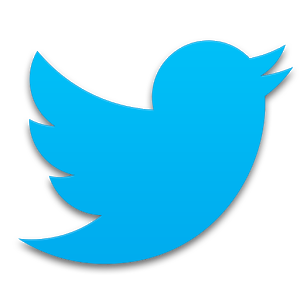